Figure 1. Diagrammatic representation of the methods employed. (A) Cartoon of the approximate position and orientation ...
Cereb Cortex, Volume 17, Issue 6, June 2007, Pages 1376–1385, https://doi.org/10.1093/cercor/bhl048
The content of this slide may be subject to copyright: please see the slide notes for details.
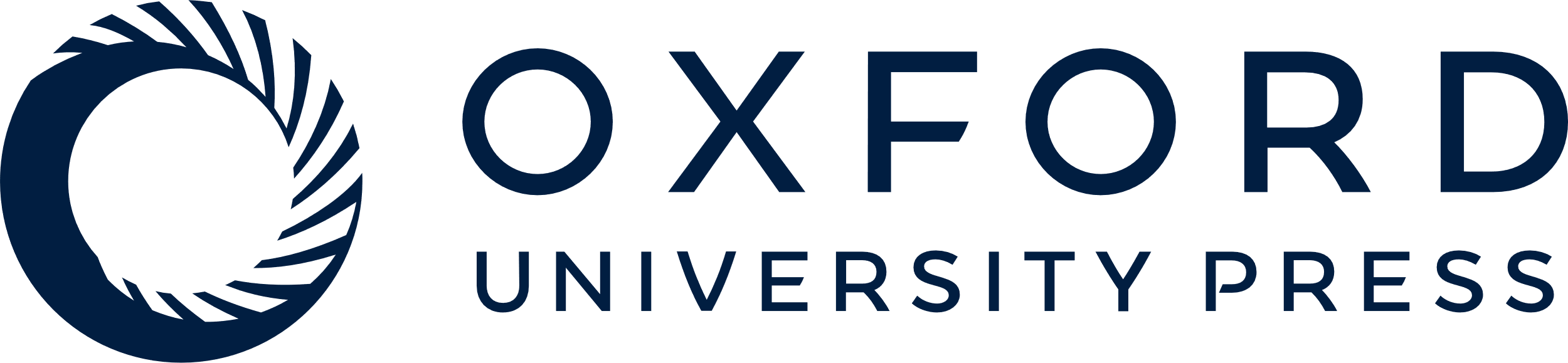 [Speaker Notes: Figure 1. Diagrammatic representation of the methods employed. (A) Cartoon of the approximate position and orientation of the “figure-of-eight” TMS coil, placed directly in contact with the exposed skull of the animal—craniotomies were performed only for the insertion of electrodes. The right side illustrates the 2 rTMS paradigms—1-Hz or single stimulus pulses (above) and our “6@0.1 Hz” rTMS. (B) During longer recording periods, it was necessary to remove the stimulus artifact from the spike-counting process—here we illustrate the software approach to analyze spike events as clusters and the clear separation of the neuron and the artifact. During our rTMS, the very short duration of the stimuli caused only minor loss of spiking events (lower illustration).


Unless provided in the caption above, the following copyright applies to the content of this slide: © The Author 2006. Published by Oxford University Press. All rights reserved. For permissions, please e-mail: journals.permissions@oxfordjournals.org]